Melodie Griffin, MHA
Florida State Coordinator
mgriffin@actionforhealthykids.org
Who Are We?
Action for Healthy Kids® (AFHK) fights childhood obesity, undernourishment and physical inactivity by helping schools become healthier places so kids can live healthier lives. 

Focus is on school breakfast participation and increased physical activity opportunities
[Speaker Notes: Let’s get started.  First I’d like to give you a little background on AFHK.

Action for Healthy Kids® fights childhood obesity, undernourishment and physical inactivity by helping schools become healthier places. 
 
We are moms, dads, teachers, students, school and community leaders and school wellness experts who have banded together to create healthier learning environments for our children.   

We believe that everyone has a part to play in ending the nation’s childhood obesity epidemic.  Our programs, tools and resources make that possible.]
HEPA Related Policies
Federal Level
School day is defined as midnight through 30 minutes after the last bell rings
State Level
Healthy School Team requirement
Healthy fundraising requirement and exemptions
Local Level
District wellness policy
FL Healthy District Self Assessment
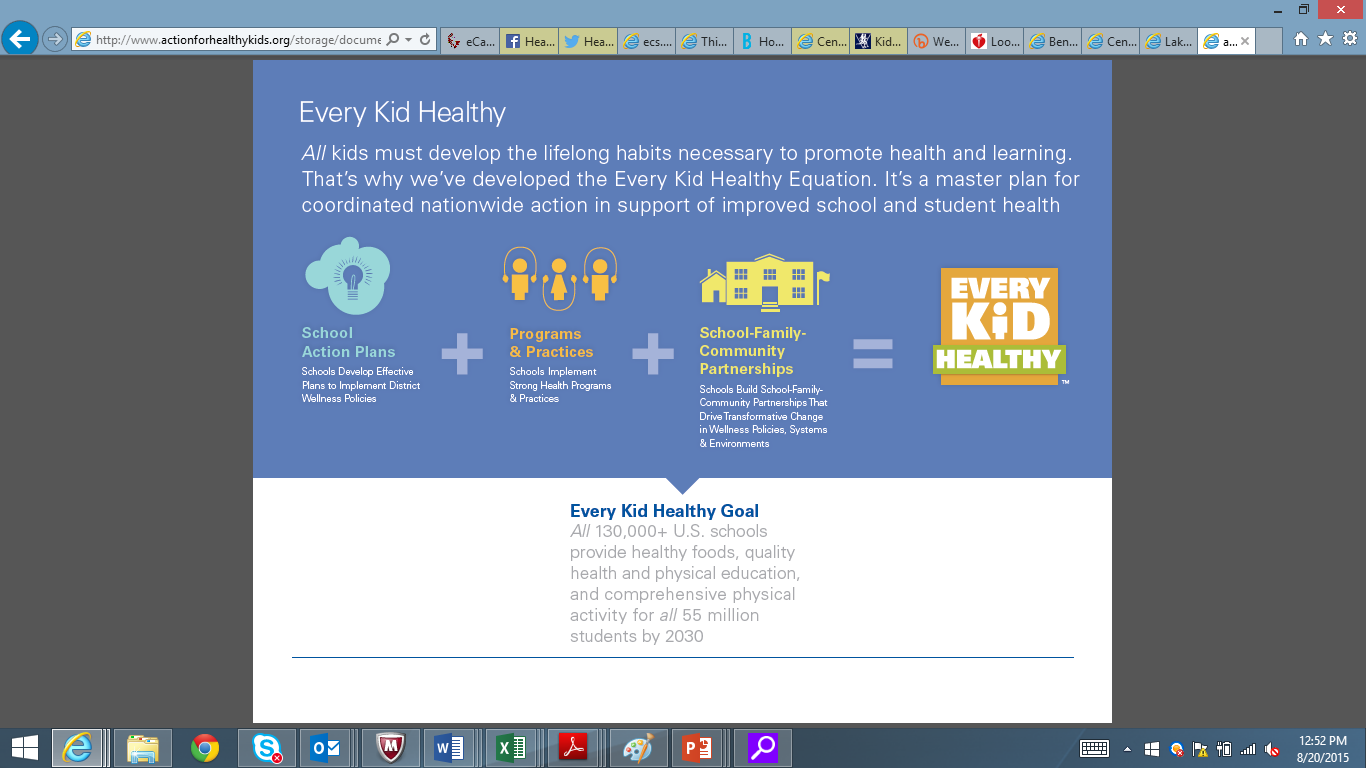 Resources
Resources
School Grants:  Breakfast and Physical Activity
Volunteer Database
Learning Connection
Training
Recognition / Certification
Every Kid Healthy Week
Printed Materials